Tämä koulutus on osa Opintokeskus Siviksen opetusohjelmaa.
Sivis on järjestöjen oppilaitos
Siviksen jäsenjärjestöt
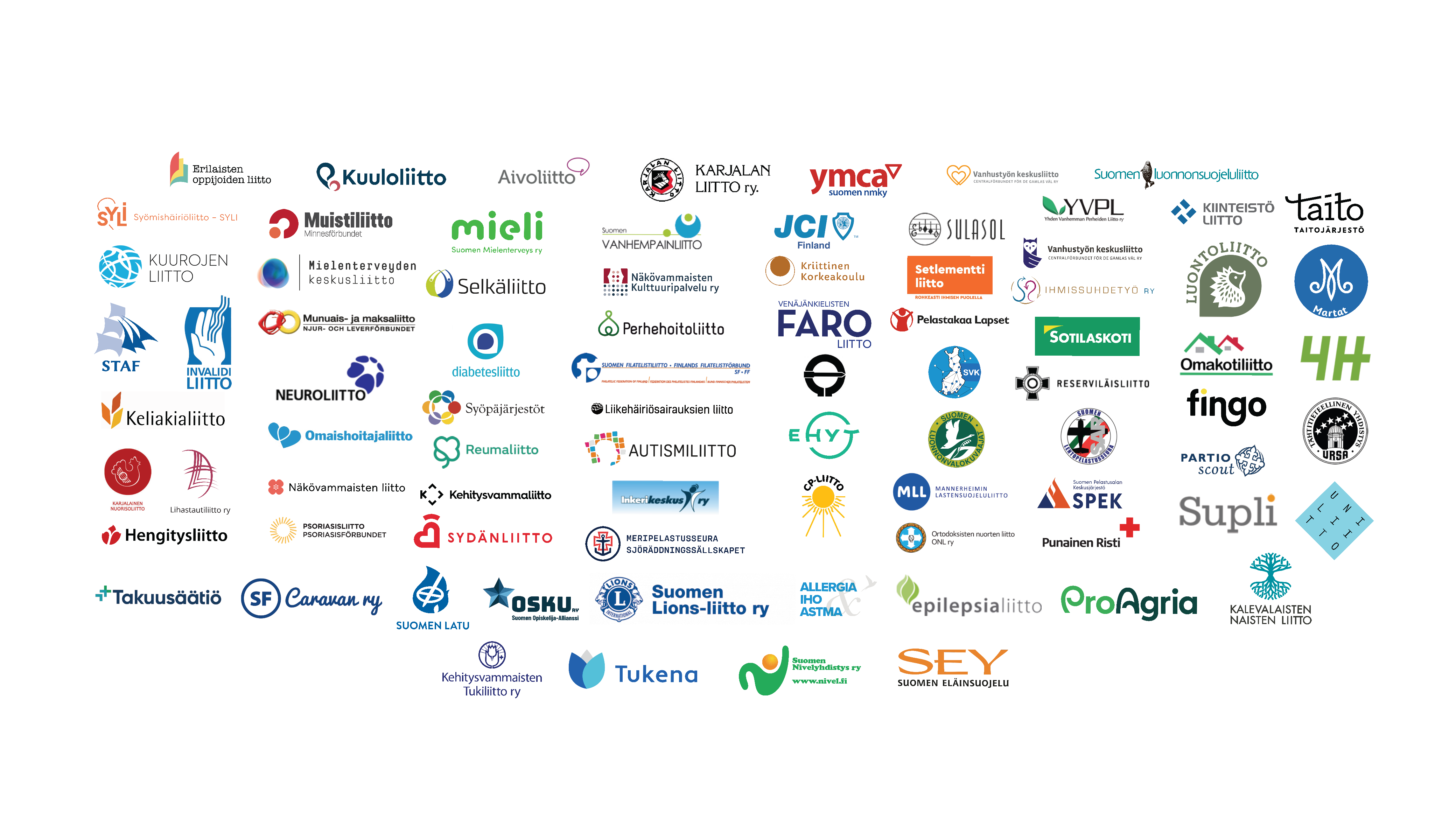 Tutustu kaikkiin Siviksen jäsenjärjestöihin verkkosivustollamme.